Облік і звітність суб'єктів господарювання
Дисципліна за вибором
Спеціальність 073 «Менеджмнет»
В обліковій роботі, яка проводиться на підприємствах, в установах і організаціях, виділяється кілька типів обліку: 
— фінансовий (бухгалтерський) облік; 
— управлінський облік; 
— податковий облік; 
— статистичний облік; 
— спеціальний облік. 
Всі типи обліку в певній мірі взаємопов’язані, зокрема податковий облік призначається для визначення розміру податкових зобов’язань платника податків. Він нерозривно зв’язаний з бухгалтерським обліком. Вихідна (основна) база бухгалтерського і податкового обліку єдина - це дані первинного обліку
МЕТА дисципліни
формування у студентів поняття обліку і набуття достатнього досвіду відображення даних  у бухгалтерському обліку та в звітності підприємства
Завдання дисципліни:
- помогти студентові сформувати вірне уявлення про сутність обліку і звітності; 
- навчити студента складати (заповнювати) податкові декларації та іншу звітність, що надається в органи.
Предметом є вивчення теорії і практики організації, методики складання і порядку подання фінансової звітності підприємств
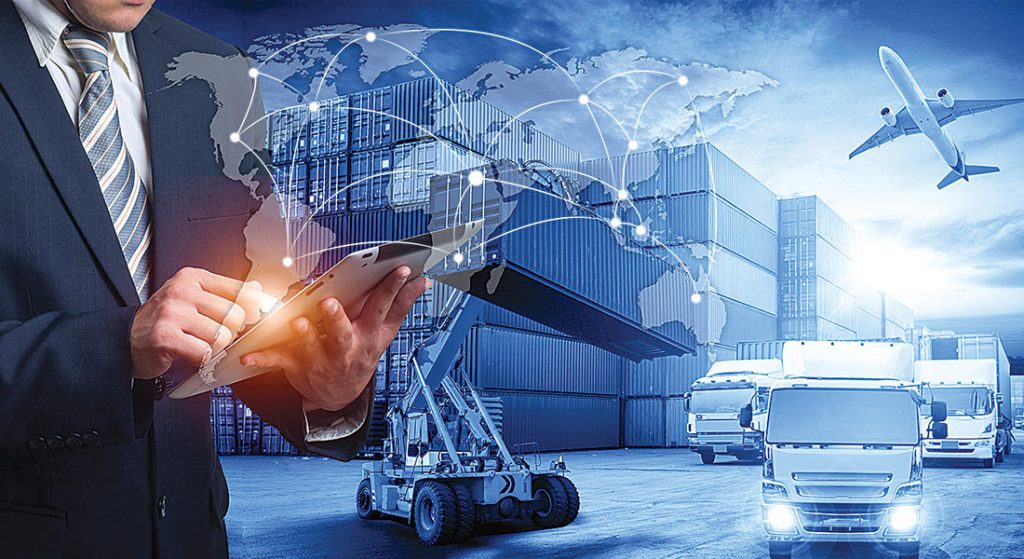 Застосування на практиці:
Становлення та розвиток України як незалежної держави з формуванням її ринкової моделі господарювання, поступова інтеграція країни в світову співдружність, вступ до Міжнародного валютного фонду, розширення зовнішньоекономічної діяльності вимагають нового рівня багатосторонніх економічних взаємовідносин та відповідного стандартизованого інформаційного забезпечення. При цьому зростає значення повноти та достовірності інформації про фінансовий стан та результати діяльності підприємств при вирішенні поточних та перспективних господарських проблем, котру може надати саме фінансова звітність підприємства.
Теми, які передбачено РПНД: